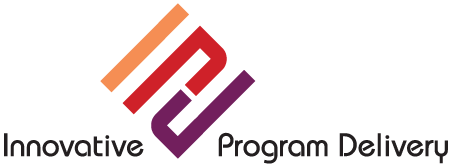 Grant Anticipation Revenue Vehicle (GARVEE) Bonds
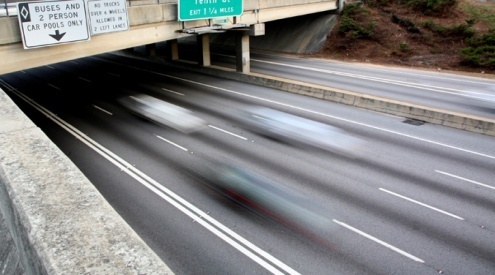 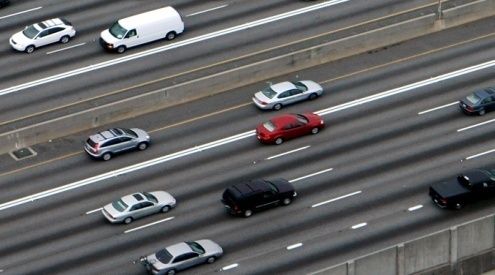 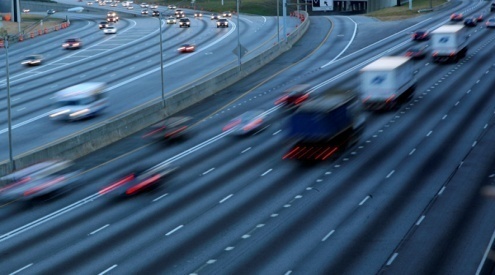 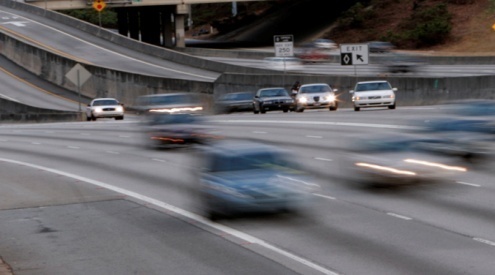 Essentials of Innovative Finance Workshop
Puerto Rico and U.S. Virgin Islands
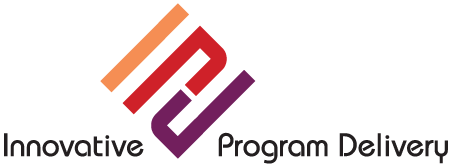 Grant Anticipation Revenue Vehicle (GARVEE) Bonds
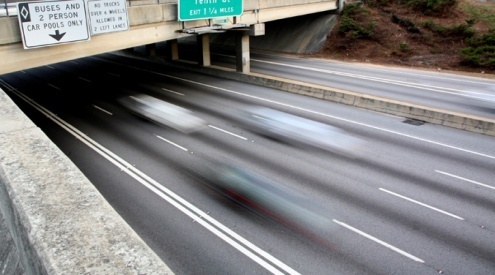 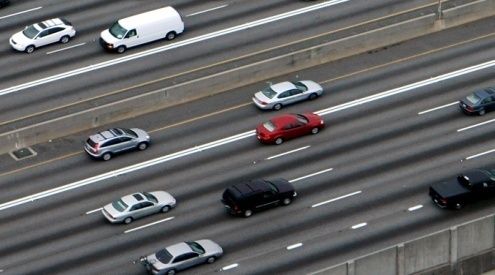 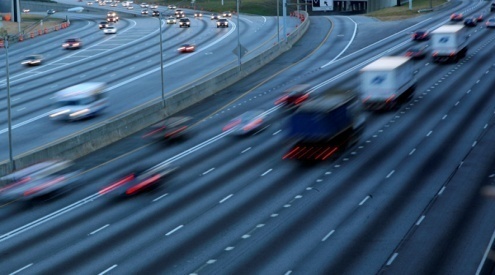 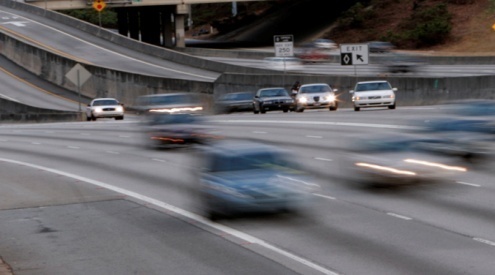 Frederick Werner
Project Finance Program Manager
Office of Innovative Program Delivery
Federal Highway Administration
Vivian Gutierrez
Financial Manager Team Leader
Puerto Rico Division
Federal Highway Administration
Outline
Lesson 1	  Introduction to GARVEE Bonds
Lesson 2	  Types and Features of GARVEEs
Lesson 3 	  GARVEE Process
Lesson 4	  Examples of GARVEE Programs
Lesson 5	  Summary
Objectives
Describe the various types and characteristics of GARVEEs
Identify project eligibility and appropriate uses of GARVEEs
Understand the pros and cons of different types of GARVEEs
Explain FHWA’s and States’ respective roles and responsibilities related to GARVEEs
Become familiar with examples of State GARVEE program and related projects
[Speaker Notes: Key Message:
Upon completion of this lesson, participants will be able to [read list of outcomes]:

Background Notes:
This slide summarizes the outcomes for the GARVEE session:
Describe the various types (e.g., Direct vs. Indirect; backstopped; refunding) and characteristics of GARVEEs;
Identify project eligibility and uses of GARVEEs;
Explain FHWA’s and State’s respective roles and responsibilities related to GARVEEs; and
Describe key considerations, from the Federal perspective, related to stewardship of GARVEEs]
Lesson 1
Introduction to GARVEE Bonds
[Speaker Notes: Key Message:
This is the introductory slide to the Grant Anticipation Revenue Vehicles (GARVEEs) session.

Background Notes:
Instructor(s) introduction, and provide a brief description of their background as it relates to FHWA OIPD and Project Finance.]
Grant Anticipation Revenue Vehicles
Definition: Bonds, generally tax-exempt, sold by States and backed by and repaid with specific Federal-aid funds
Purpose: Issued to provide new funding to an eligible project or to refinance existing bonds
Key Provisions:
No Federal guarantee of repayment; any pledges or obligations must come from State legislation and/or executive authority
Local match is required with every debt service repayment
Advantages: Acceleration of construction; low interest rates for new money bonds and re-financings; leveraging of Fed funds
Disadvantages: Cost of interest; loss of future flexibility 
Administration: FHWA establishes rules on GARVEEs; States issue the debt and establish the terms of the bonds
[Speaker Notes: Grant Anticipation Revenue Vehicles = GARVEEs

GARVEEs are (generally) tax-exempt bonds sold by States or local governments, backed by and repaid with specific Federal-aid funds

GARVEEs are not guaranteed by the Federal government. Eligibility for reimbursement with future Federal-aid highway funding does not constitute a commitment. An explicit Federal guarantee would invalidate the tax-exempt status of GARVEE bonds.

Benefits of GARVEEs:
Accelerates Construction
Better Funds Management
Avoided Costs
Large Project Financing
Efficiency
Relatively Low Interest Rates]
Advantages of GARVEEs
Accelerate the construction program
Avoid costs of inflation
Facilitate large project financing
Promote efficient resource allocation by matching debt term with life of asset  
Provide economies of scale
Provide benefit of relatively low interest rates
[Speaker Notes: WHY TAKE GARVEES FOR A SPIN?

1) ACCELERATE CONSTRUCTION PROGRAM:  By bringing needed projects into service sooner and accelerate benefits.   Obtain benefit of “soft” dollar benefits from economic development and improved safety.
2) IMPROVE FUNDS MANAGEMENT:  By funding large, capital intensive projects without affecting smaller projects.  Avoid having one large “pay-as-you-go” project displace numerous small ones.
3) AVOID COSTS OF INFLATION: By avoiding costs associated with construction  & ROW inflation and higher life-cycle costs.
4) FACILITATE LARGE PROJECT FINANCING: By funding large projects that need a variety of financing tools.  Otherwise be very difficult to do on a pay-as-you-go basis given the challenges of raising a sufficient amount of up-front capital.
5) PROMOTE EFFICIENT RESOURCE ALLOCATION: By matching term of payments with life of asset.
6) PROVIDE ECONOMIES OF SCALE:  By benefiting from lower bid prices for large projects.
7) PROVIDE RELATIVELY LOW INTEREST RATES:  By benefiting from low interest rates typically available in municipal borrowings.]
Advantages of GARVEEs (cont.)
Provide economic and fiscal stimulus 
Leverage Federal funds 
Increase State’s borrowing capacity 
Reduce use of General Obligation (GO) Bonds 
Possibly avoid State’s GO Bond debt limits and bond referenda
Preserve State’s general credit rating
Allow claim of interest and issuance costs as eligible Federal-aid costs
[Speaker Notes: WHY TAKE GARVEES FOR A SPIN?

ECONOMIC -There may be economic, safety, and environmental benefits resulting from expedited completion of infrastructure projects.  May promote long-term growth in tax base.
LEVERAGE - Leverage the impact of future (prospective) Federal-aid funds.  Increase the size of the transportation program (for a fixed number of years).
REDUCED USE - A state may be unwilling or unable to support a particular issue with its full faith and credit, as required with highly rated General Obligation (GO) bonds.
DEBT LIMITS - States do place limits on how much GARVEE debt they can accrue to ensure that the issuance of GARVEEs is not part of an effort to sidestep state legislature authority.
BOND REFERENDA - Unlike traditional municipal bonds for transportation, in many states GARVEE issuances are not subject to public referendum.  Such ballot measures can require considerable time, expense, wrangling with state legislatures, outreach campaigns, and other hurdles.  Given the nature of GARVEE debt, such public votes are generally not required. This could be considered attractive to state agencies and advocates of GARVEE-funded projects since it avoids the delay and cost required to bring these issues before voters, although it does eliminate some public input common for other transportation investments.]
Disadvantages of GARVEEs
Debt service reduces financial, programmatic and political flexibility 
May lead to capacity constraints 
May lead to induced inflation 
May limit opportunities for smaller contractors
Federal-aid used for interest and issuance costs rather than construction costs 
May require enabling State legislation and policy
Periodic reauthorization risk 
Significant stewardship, oversight and reporting responsibilities for FHWA
[Speaker Notes: Reduction in flexibility - For those years where a portion of annual transportation program is being used for debt service, economic and fiscal drag may occur.
Capacity Constraints - With respect to availability of contractors, consultants, construction materials and labor; and public agencies.
Reauthorization - What happens to debt service payments if the Federal-aid program is restructured and/or reduced? 
For FHWA - Significant stewardship, oversight and reporting responsibilities for life of GARVEE instrument and reasonable period thereafter.]
Candidate Projects
Large-scale capital projects with economic life lasting longer than the bond
Projects whose costs of delay outweigh the costs of financing
Projects with significant economic development potential
Projects must be eligible for Federal-aid highway funding and included in the State Transportation Improvement Plan (STIP)
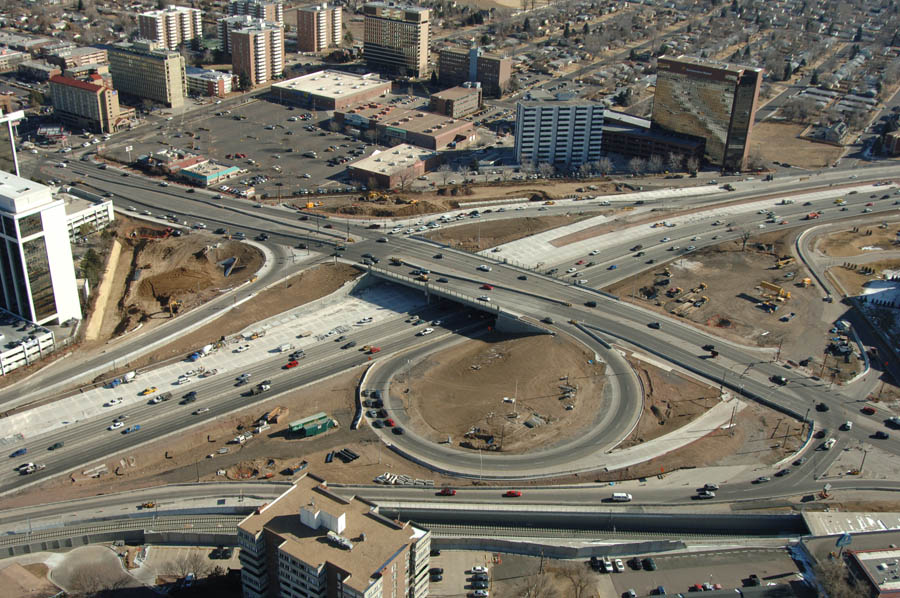 [Speaker Notes: Key Message:
This slide describes the types of projects that make good candidates for GARVEE.

Background Notes:
A project financed with GARVEEs (or any type of debt instrument for that matter) is one that is large enough to merit borrowing rather than pay-as-you-go grant funding, with the costs of delay outweighing the costs of financing.
Bridges (75 years)
Concrete pavement (40 years)
Major rehabilitation of Interstate System
Projects must be eligible to receive funding under Title 23.]
GARVEEs by State (as of Dec. 2012)
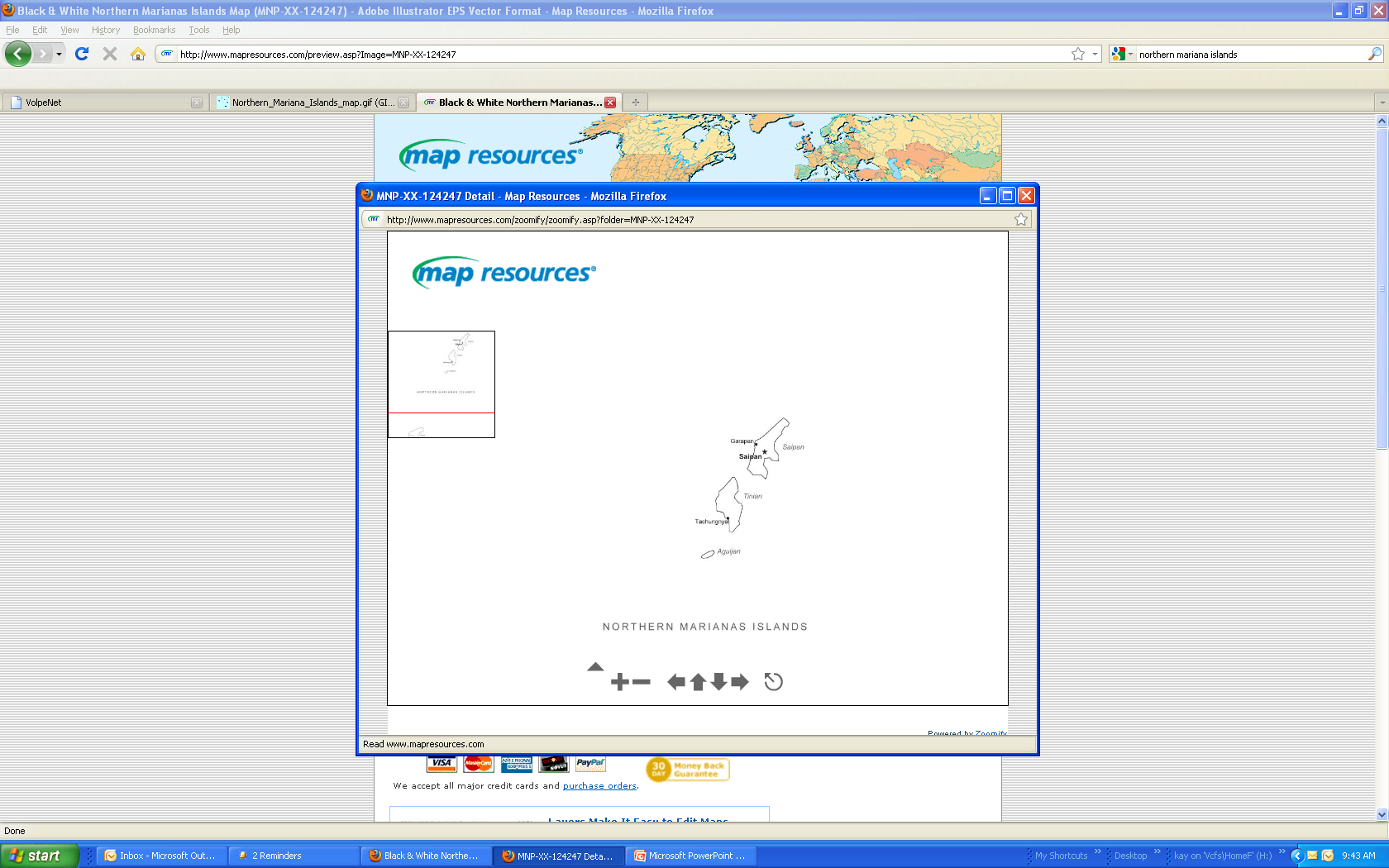 NH
WA
ME
MT
VT
ND
MN
OR
DC
Northern
       Mariana 
       Islands
MA
ID
NY
WI
SD
WY
MI
RI
PA
IA
CT
NE
OH
NJ
Guam
NV
IN
UT
IL
CA
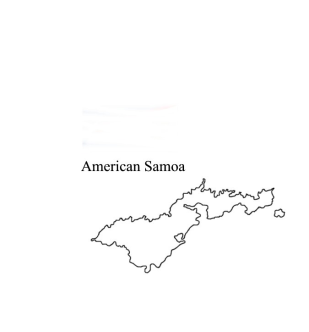 CO
WV
DE
VA
KS
MO
KY
American       Samoa
NC
MD
TN
OK
AZ
NM
AR
SC
GA
AL
MS
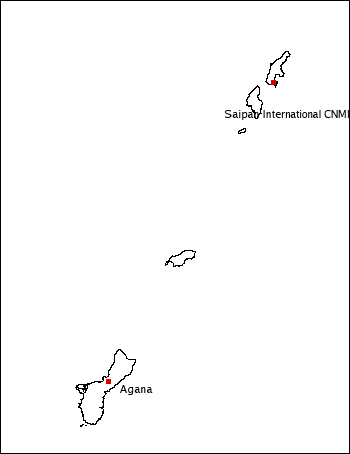 TX
LA
VI
AK
PR
FL
HI
Issued GARVEEBonds
GARVEE EnablingLegislation
Considering GARVEEEnabling Legislation
GARVEE Enabling Legislation for sub-State level entities
GARVEE Ratings
Factors that affect GARVEE bond ratings:
Uncertainty regarding Federal-aid Highway Program funding levels
Secondary pledge of State revenues to cover debt service
Bond insurance
Level of pre-existing GARVEE debt service as proportion of Federal-aid program
State’s overall credit profile
History of timely debt service payments
Lesson 2
Types and Features 
of GARVEEs
[Speaker Notes: Key Message:
This is the introductory slide to the Grant Anticipation Revenue Vehicles (GARVEEs) session.

Background Notes:
Instructor(s) introduction, and provide a brief description of their background as it relates to FHWA OIPD and Project Finance.]
GARVEE Bond Options
Bond Type: Direct or indirect GARVEEs
Security: Standalone, backstopped, and/or insured
Interest Rate: Fixed or variable
Maturity: Long term or short term
Uses: New money or refunding
Eligibility of debt-related expenses:  Assessed in coordination with HQ
[Speaker Notes: Key Message:
This slide summarizes some of the GARVEE bond options.

Background Notes:
Each of these options are described in more detail in the subsequent slides.
While FHWA sets the rules for GARVEEs, these options are controlled by the states.
Debt-related expenses = issuance, insurance, administrative and incidental expenses.]
Direct vs. Indirect GARVEEs
[Speaker Notes: Key Message:
This slide describes Direct and Indirect GARVEEs.
Background Notes:
Direct GARVEEs are secured by specific Federal-aid apportionment categories and proceeds are used to pay for a specific Title 23 eligible project(s).  The FHWA Division office approves project authorization and debt service schedule, which allows for the eligibility of interest and the cost of issuance to be paid with Federal funds.
Total debt service (including principal, interest, and issuance) for bond issue to finance eligible Federal-aid project is an eligible cost for reimbursement.
Basis for reimbursement – debt service payment on Federally-eligible projects.
Timing of reimbursement – term of debt (5, 10, 15 or even 20 years).
Federal requirements – applicable to all projects financed with GARVEEs.
Indirect GARVEEs are secured by anticipated Federal-aid reimbursements on Title 23 eligible projects but that were paid with state funding.   Once the state receives the reimbursement, the Federal funds are considered “state funds,” losing their Federal designation and with that any Federal requirements. Therefore, the projects paid with indirect GARVEE proceeds do not have to be Federally-eligible. 
Only total eligible construction costs (not interest and issuance) are eligible for reimbursement.  Interest/issuance costs are NOT.
Basis for reimbursement – construction expenditures on Federally-eligible projects.
Timing of reimbursement – period of construction (typically 3 to 5 years), but many states may stagger projects over the life of debt issuance.
Federal requirements – applicable to any project for which Federal reimbursement is received.
Other notes – bond may fund the projects that received construction reimbursement that pay its debt service, or construction reimbursement can be from a separate set of past Federal-aid projects.
The FHWA Division office has no role in Indirect GARVEEs.  But state’s debt issuance plans may be affected by the following Federal requirements:
STIP Fiscal Constraint;
Federal environmental and other requirements apply to projects receiving reimbursement; and
Cumulative total of GARVEE and non-GARVEE debt.

This presentation, as it relates to FHWA Division responsibilities in stewardship and monitoring of GARVEEs, will address DIRECT GARVEEs only.]
GARVEE Security Options
Standalone or non-recourse GARVEEs
Future Federal-aid funds serve as the only security backing  the Federal share of the obligation to investors
No pledge of State funding other than required match
Backstopped GARVEEs
Additional State revenues pledged in case Federal-aid highway funds prove insufficient
Often lower interest costs on the bonds
Insured GARVEEs
Guarantees payment of bonds for life
Comes at a cost (premium charged)
[Speaker Notes: Key Message:
This slide describes security options for GARVEEs.

Background Notes:
A standalone or non-recourse GARVEE is secured only by future Federal-aid funds.  Given its “riskier” nature (i.e., due to uncertainty that future Federal-aid apportionments will remain at anticipated levels), it may carry higher interest rates than a backstopped GARVEE (explained below).
States that have issued non-recourse GARVEEs include: GA, ID, KY, ME, MT, NM, NJ, NC, OH, OK, PR, RI, WV, and Virgin Islands.
A backstopped GARVEE is backed by other state or local revenues (e.g., state fuel tax or toll revenues), in addition to future Federal-aid apportionments.  In this case, the state can issue debt at a lower interest cost, by providing a secondary source of revenues, in addition to Federal-aid highway funding to repay the bonds.
Usually requires specific enabling legislation.
Adding insurance to guarantee payments over the life of the bonds comes at a cost, and the state should evaluate whether a higher rating outweighs the premium cost.
Guarantees that the interest and principal of a municipal bond will be paid on time if the bond issuer is unable to do so.
Guarantees generally last for the entire life of the bond and cannot be canceled by the insurer.
Usually insures only municipal bonds with credit ratings of BBB or higher.]
Traditional Financing vs. GARVEE Bonds Cash Flows
with Traditional     Financing
with GARVEE bonds
GARVEE Maturity Options
In the past, GARVEEs have been structured to be repaid over one or more traditional reauthorization cycles (6, 12, 18 years)
However, GARVEE term can be selected to:
Reflect expected life of asset or improvement
Take advantage of interest rate environment at issuance date
Currently, 10- to 15-year term is common
[Speaker Notes: Key Message:
This slide describes the use of GARVEE bond proceeds.

Background Notes:
GARVEEs can be new money or refunding (refinance of existing GARVEEs).
New money – bonds issued to provide new or additional funding for project(s).
Refunding – bonds issued to refinance existing debt, which is done generally when market conditions would allow for better terms than current ones or to restructure debt service.  A refunding issue is an eligible GARVEE type if the issue was a refunding of an outstanding bond issue approved under the provisions of Title 23 Section 122.]
Uses of GARVEE Bond Proceeds
New money: Bonds issued to provide new or additional funding for a project
Gross funded – Deposit exact amount required to pay for project
Net funded – Amount deposited plus interest earnings sufficient to pay for project
Refunding: Bonds issued to refinance certain existing bonds (proceeds used to repay old GARVEEs) 
Produce interest cost savings
Restructure debt service
Release issuer from restrictive operating covenants
[Speaker Notes: Key Message:
This slide describes the use of GARVEE bond proceeds.

Background Notes:
GARVEEs can be new money or refunding (refinance of existing GARVEEs).
New money – bonds issued to provide new or additional funding for project(s).
Refunding – bonds issued to refinance existing debt, which is done generally when market conditions would allow for better terms than current ones or to restructure debt service.  A refunding issue is an eligible GARVEE type if the issue was a refunding of an outstanding bond issue approved under the provisions of Title 23 Section 122.]
Lesson 3
GARVEE Process
[Speaker Notes: Key Message:
This is the introductory slide to the Grant Anticipation Revenue Vehicles (GARVEEs) session.

Background Notes:
Instructor(s) introduction, and provide a brief description of their background as it relates to FHWA OIPD and Project Finance.]
GARVEEs – Flow of Funds
Tax-Exempt 
Debt Investors
Federal
Highway
Administration
Debt Proceeds
Debt Service
Federal Apportionments (80%)
Issuer
(State DOT or Issuing Authority)
Matching
Source
Federal-Aid Eligible
Project Costs
Debt-Financed
Project(s)
Non-Federal Match (20%)
[Speaker Notes: Key Message:
This slides shows the flow of funds related to the GARVEE issuance, reimbursement of Federal funds and payment of debt service, and payment of project costs.

Background Notes:
Investors purchase bonds issued by State DOT, proceeds flow to State DOT. 
State DOT spends bond proceeds to construct Federal-aid eligible projects.
State DOT bills FHWA for debt-related expenses.
State receives cost reimbursement from FHWA.
State DOT passes through Federal-aid reimbursements as debt service payment to bondholders over a term of bond.]
GARVEE Bonds Issuance: 8 Steps
State seeks approval for Advance Construction (AC) of GARVEE project(s)

State makes election to receive reimbursements for construction or debt service

FHWA (Division Office) approves project as debt-financed project and negotiates project Memorandum of Understanding (MOU) between FHWA and the State

State issues GARVEE bonds and uses proceeds for construction of Federal-aid eligible projects
[Speaker Notes: Key Message:
This is the first of three slides describing the eight steps involved in issuing GARVEE bonds, along with who is responsible for each step.  Steps 1 and 2 are described here.
Background Notes:
Step 1: STATE seeks approval (from FHWA Division office) for advance construction (AC) of GARVEE projects.
FHWA reviews and approves the project(s).
Designation as AC ensures that the project follows Federal-aid procedures, including complying with the intent of a fiscally constrained planning process, and will preserve the eligibility to reimburse debt-related costs with future Federal-aid funds.  Other Federal requirements include NEPA, Davis Bacon, DBE, Buy America, etc.
The planned amount of Federal-aid reimbursements for debt service and other debt-related expenses must appear in the State Transportation Improvement Program (STIP).
Step 2: STATE makes election to receive reimbursements for a specific number of years for construction or debt service.
FHWA prefers that each project be reimbursed either on the basis of debt-related costs or on invoice costs (not both). However, FHWA will consider exceptions to this either/or provision, if the state provides assurance that the project costs being reimbursed from the bond proceeds can be identified and tracked.
FHWA approves only the project, not the bond issue itself.  That’s a state responsibility.
Step 3: FHWA Division office approves project as debt financed project and negotiates Memorandum of Understanding (MOU) or Memorandum of Agreement (MOA).
The MOU describes future procedures used to process GARVEE transactions.  This is discussed in subsequent slides.
Step 4: STATE issues GARVEE bonds and uses proceeds for construction of Federal-aid eligible projects.
Bond issuance, including  defining terms of the bonds (interest rates, coverage ratios, debt reserves, etc.), is a state responsibility.]
GARVEE Bonds Issuance: 8 Steps
State requests partial conversion of AC project(s) for semiannual/annual debt service payments

FHWA (Division Office) obligates Federal funds for requested debt service payment

State claims reimbursement for Federal share of debt service, and FHWA pays State or trustee account directly

State uses Federal-aid reimbursement for debt service on bonds
[Speaker Notes: Key Message:
This is the last of three slides describing the eight steps involved in issuing GARVEE bonds, along with who is responsible for each step.  Steps 5 through 8 are described here.

Background Notes:
Step 5: STATE requests partial conversion of AC project(s) for semi-annual/annual debt service payment.
Periodic debt service payments (Federal-aid reimbursements) on the bonds would represent partial conversion of designated AC amounts to Federal-aid.
Step 6: FHWA Division office obligates Federal funds for requested debt service payment.
Step 7: STATE claims reimbursement for Federal share of bond debt service and FHWA pays State or trustee account directly.
Step 8: STATE uses Federal-aid reimbursement for debt service on bonds (and provides match).]
Who Controls GARVEE Bonds?
FHWA sets the rules on GARVEEs:
Project eligibility
Expense eligibility
Oversight & monitoring    
State, however, issues the debt and establishes the terms of the bonds
[Speaker Notes: Key Message:
This is a transition slide to the discussion of the FHWA and State roles and responsibilities related to GARVEEs.

Background Notes:
While FHWA sets the rules on GARVEEs (and retains stewardship responsibilities over GARVEEs, as described and emphasized later in the workshop), the State issues the debt and establishes the terms of the bonds.]
State Role
Authorize through enabling legislation
Place limits on the volume of GARVEE debt that can be issued
Structure revenue pledge
States (bond issuers) and credit markets determine:
Coverage ratios
Interest rates
Term of the obligation
Level of debt service reserves
Use of bond insurance
[Speaker Notes: Key Message:
This slide reinforces the role of the States in issuing GARVEE bonds.

Background Notes:
If enabling legislation is needed, the STATE needs to authorize it (or make amendments to existing legislation to accommodate GARVEEs), or amend State constitution.
The STATE decides how much GARVEE debt to be issued.  There are no Federal guidelines on how much debt can be issued, but states should be mindful of how much Federal-aid is reasonable to commit to debt service while sustaining their ongoing transportation program, such that debt service does not consume an unreasonably high proportion of the annual transportation program.
Lower percentage retains programmatic and political flexibility.
The STATE structures the revenue pledge and decides whether the GARVEE is non-recourse (only Federal-aid) or backstopped (supported by other non-Federal source).
The STATE (in consultation with their financial advisors) and the conditions in the credit market determine the terms of the debt.]
Federal Role
Provide AC project approval
Ensure Federal project and process requirements are met
Negotiate MOU
Advise on eligibility of debt-related expenses
Ensure matching requirements are met for debt service payments
Ensure annual debt-service payments are included in STIP/TIP
Periodically report on GARVEE activities for information purposes
[Speaker Notes: Key Message:
This slide summarizes the role of FHWA related to GARVEEs.

Background Notes:
FHWA approves the advance construction (AC) projects and ensures that applicable Federal requirement (such as NEPA, Davis-Bacon, etc.) are followed.
AC allows a state to begin a project even if the state does not currently have sufficient Federal-aid obligation authority to cover the Federal share of project costs. At some future date when the state does have sufficient obligation authority, it may convert an advance-constructed project to a Federal-aid project by obligating the permissible share of its Federal-aid funds and receiving subsequent reimbursements. Advance construction allows a state to conserve obligation authority and maintain flexibility in its transportation funding program.
FHWA negotiates the MOU with the State, which describes future procedures used to process GARVEE transactions (described in the next section).
Bond proceeds are to be used for Federal-aid eligible project expenses.  Other expenses that can be paid from bond proceeds and are reimbursable include setting up a reserve account or contingency fund related to the debt issuance, issuance costs, and credit enhancement fees.
FHWA ensures that matching requirements for debt service payment (generally 80/20 match Federal/non-Federal) are met.  
FHWA ensures that annual debt service payments are included in the STIP/TIP for the life of the bonds.
FHWA monitors the bonds until they are fully retired, and must conduct periodic reviews to ensure compliance with Federal law.
As mentioned earlier, FHWA does not:
Guarantee the payment of debt. Any pledges or obligations must come from State legislation and/or executive authority.
Make decisions or approve the terms of the bonds.]
Lesson 4
Examples of GARVEE Programs
[Speaker Notes: Key Message:
This is the introductory slide to the Grant Anticipation Revenue Vehicles (GARVEEs) session.

Background Notes:
Instructor(s) introduction, and provide a brief description of their background as it relates to FHWA OIPD and Project Finance.]
Alabama
Initially issued in 2002 = $200 million
Refunding in 2011 = $91 million 
County bridge program
Replacement of 1,300 weight-restricted bridges across 67 counties
$50 million match from G.O. bonds, approved by voters
Challenges – significant administrative requirements
Using GARVEEs at the program vs. project level
[Speaker Notes: Key Message:
This slide presents the Alabama GARVEEs as an example of current practices.

Background Notes:
In April 2000, the Governor of Alabama proposed selling bonds to raise money to replace some 1,600 county bridges that were weight-restricted and could not be used for school bus traffic.  The situation created extensive and costly detours around the weight-restricted bridges. The Governor’s plan involved borrowing against future Federal bridge rehabilitation funds in order to accelerate bridge replacement projects across the state.
A month later, the Alabama Legislature approved the bond sale contingent on a constitutional amendment for selling $50 million of general obligation bonds to raise money for the local matching share. This constitutional amendment required approval by the state’s voters. In November 2000, voters approved the constitutional amendment and the bridge rehabilitation program began.
The $250 million program ($50 million of general obligation bonds for the non-Federal share plus $200 million of GARVEE bonds for the Federal share) will replace approximately 1,300 county bridges in all 67 counties statewide.
The state’s general obligation bonds were sold in November 2001, and the GARVEEs were sold in April 2002 on a competitive basis. The GARVEE issue was rated A by Standard & Poor’s, and achieved a total interest cost of just over 4.65 percent.
$97 million in outstanding bonds from the 2002 issuance were refinanced/refunded in 2011 to take advantage of a decline in interest rates
The administrative requirements, at both the state and Division level, for the GARVEE bonds issued in Alabama are significant given the number of projects funded with GARVEE proceeds.]
Alabama (cont.)
New bond issuance: Alabama Transportation Rehabilitation and Improvement Program (ATRIP)
ATRIP will be used for the rehabilitation and improvement of local transportation infrastructure.  Projects are submitted to an Advisory committee and selected based on criteria such as safety, economic impact, industrial impact, education impact, connectivity, project delivery, innovation, and partnership
Sold as of Dec. 19, 2012 for a life of 13 years
Bonds are rated ‘A’ by Standard & Poor’s
Total bond sale of $327,935,000
Goldman Sachs has calculated that True Interest Cost to be 2.27%
There are to be multiple issuances under the ATRIP program for a $1 billion total bond program
[Speaker Notes: Key Message:
This slide presents the Alabama GARVEEs as an example of current practices.]
Ohio
First State to issue GARVEEs
Bonds issued by the Treasurer of State on behalf of ODOT
14 issuances as of 2012 = $1.9 billion
Debt service < 20% of Federal-aid funds
Federal Funding is set aside off-the-top for forecasted debt service
Additional Covenant – Other Lawfully Available Funds
State gas tax and other state highway appropriations
Issued to increase the size of the Construction Program
Not for specific projects
[Speaker Notes: Key Message:
This slide presents the Ohio GARVEEs as an example of current practices.

Background Notes:
Ohio was the first state to issue GARVEEs.  The first GARVEE bond issue was for $70 million in May 1998.  As of October 2008, Ohio had issued $1.3 billion in GARVEE bonds, which made Ohio the second largest issuer of GARVEE bonds at that time (after Colorado).  As of end of 2012, Ohio has issued $1.9 billion in GARVEE bonds.
Ohio DOT’s policy regarding Federal bond debt is to have no more than 20% of Federal revenues dedicated to debt service.  Annual debt service in 2012 was approx. 11% of Federal revenues.  
In Ohio, all eligible Federal-aid highway funds will potentially be available to reimburse debt service expenditures (though subject to biennial appropriation); if these funds prove insufficient, other grants or state highway funds will be sought to pay debt service. As a final state covenant, the debt is secured by a moral obligation for the Ohio DOT to seek appropriations from the state assembly in the event that none of the preceding sources is available to meet debt service.
Ohio uses GARVEE proceeds to increase the size of the Construction Program, as needed.  The proceeds would generally cover only Major New Construction, Major Bridge Rehab and Major Highway Rehab projects as funds for those projects become necessary based on our forecasting system.  Typically, multiple projects would be covered in each Major program.  Last issuance in the fall of 2012 covered 15 separate projects.]
Ohio (Cont.)
Challenges
Administration – Proceeds used on multiple projects
Assigning proceeds and debt service to each individual project 
Records Retention
Varies depending on length of project, could be up to 20–30 years
Benefits
Generates up-front capital by leveraging future federal funds
Build now at historically low borrowing rates, reducing inflation costs on needed projects
November 2012 issuance 2.08%
Able to spread the cost over the useful life of asset
Construction costs only
[Speaker Notes: Key Message:
This slide summarizes some of the Benefits and Challenges to Ohio in issuing and managing the GARVEE bond program.

Background Notes:
BENEFITS
Ohio is able to leverage future federal funding to generate up-front capital now to cover current projects, instead of delaying needed projects.
With historically low borrowing rates, the ability to build needed projects now, can actually decrease the cost of the project, compared to if it were delayed (due to inflation).   Our true borrowing cost for our last GARVEE issuance was 2.08%.
Ability to spread the actual construction costs over the useful life of the assets.
CHALLENGES
Since GARVEE proceeds are used on multiple projects, it can be cumbersome assigning debt service over all the projects that GARVEE proceeds have be utilized on.  Ohio uses a complex automated spreadsheet.
Records retention – depending on how many GARVEE issuances a project spans, records retention requirements for a project could be as long as 20 – 30 years. (5- 10 for design; 6 year spend out possible; 10 year repayment of debt service; 3 year requirement after project close.)]
Ohio (Cont.)
Best Practices
Maturity – (Term of Bond) – Stay within 2 Federal Reauthorization periods.  10 -12 years.
Spending of Proceeds:  How quickly will bond proceeds spend out?
Ensure we stay within 18 to 24 months due to IRS arbitrage issues.
Detailed spreadsheet maintained to assign bond proceeds to each individual project, and to then prorate debt service for reimbursement by FHWA, on a project-by-project basis.
[Speaker Notes: Key Message:

Ohio likes to limit the maturity period (term of the bond) to 2 Federal Reauthorization period.  Historically this has been 5 or 6 years for each reauthorization periods, making our maturity on our bonds 10 – 12 year.   Historically, rating agencies have tended to look more favorably on this structure.

Due to IRS arbitrage rules.  Simply put, if arbitrage kicks in because proceeds are not spent out quickly enough (24 months), any investment income earned on these proceeds, over and above the interest that is being paid on the proceeds, would be forfeited.

Ohio DOT designed and maintains a fairly complex spreadsheet that assigns bond proceeds, in addition to GARVEE debt service, on a project-by-project basis.  Each GARVEE issuance has a listing of projects utilizing the proceeds, and individual debt service schedules.]
Ohio (Cont.)
[Speaker Notes: Key Message:
This slide shows total Federal-aid receipts compared to annual debt service from GARVEE bonds, and the percent share of total Federal-aid funding.

Background Notes:
ODOT’s policy regarding Federal bond debt is to have no more than 20% of Federal revenue dedicated to debt service.  Through 2012, debt service remained below 12% of total Federal-aid.]
Lesson 5
Session Summary
Review of Objectives
Describe the various types and characteristics of GARVEEs
Identify project eligibility and appropriate uses of GARVEEs
Understand the pros and cons of different types of GARVEEs
Explain FHWA’s and States’ respective roles and responsibilities related to GARVEEs
Become familiar with examples of State GARVEE program and related projects
[Speaker Notes: Key Message:
This slide reviews the outcomes of this presentation.  Participants will now be able to [read list of outcomes]:

Background Notes:
Upon completion of the presentation, the instructor(s) will do a recap on the learning outcomes for the presentation to reinforce the key takeaways of this session on  GARVEEs.

Interactivity:
Instructor will present the outcomes as questions to encourage class participation and reinforce the knowledge acquired.
What are GARVEEs?
Bonds or debt instruments secured by future Federal-aid dollars.
What are the GARVEE bond options?
Direct or Indirect; standalone or backstopped; fixed or variable interest rate; long or short-term maturity; new money or refunding.
What types of projects are good candidates for GARVEEs?
Large capital projects; project for which cost of delay outweighs cost of financing; Title 23 projects in STIP.
What is the Federal role in GARVEEs?
Set the rules; ensure eligibility of projects and compliance with Federal regulations; negotiate MOU; ensure matching requirement are met for debt service.
What is the state role in GARVEEs?
Authorize enabling legislation; place limit on how much GARVEE debt to issue; set the terms of the bonds.
What are the key stewardship considerations related to GARVEEs?
Project eligibility; eligible bond costs; local match; FMIS accounting; MOU.
What is included in the MOU?
FHWA roles and responsibilities; budgeting of bond proceeds, management of debt service, billing; project(s) funded with GARVEEs.
Remind participants of the checklist, and stress its importance.]
GARVEE Resources
Innovative Program Delivery Office
www.fhwa.dot.gov/ipd

AASHTO Center for Excellence in Project Finance
www.transportation-finance.org

Title 23 Section 122
www.access.gpo.gov/uscode/title23/title23.html
[Speaker Notes: Key Message:
This slide provide links to resource related to GARVEEs.

Background Notes:
The links in this slide provide useful information related to GARVEEs, including guidelines and case studies.]
Contact Information
Frederick Werner
Project Finance Manager
Office of Innovative Program Delivery
Federal Highway Administration
(404) 562-3680
Frederick.Werner@fhwa.dot.gov
Contact Information
Vivian Gutierrez
Financial Manager Team Leader
Puerto Rico Division
Federal Highway Administration
(787) 771-2512
Vivian.Gutierrez@dot.gov